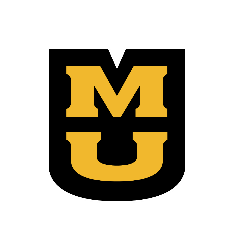 PRECLINICAL EXPERIENCE WITH 117mSn COLLOID AS A RADIOSYNOVIORTHESIS AGENT FOR TREATMENT OF CANINE ELBOW JOINT OSTEOARTHROSIS
J. Lattimer1, K. Selting1, J. Lunceford1, J. Holland1. J. Simon2,, N. Stevenson3, C. Doerr3 J. Donecker3


1 University of Missouri, Columbia Missouri 65211
2 Isotherapeutics Group, Angleton TX 77515
3 Convetra, Inc., The Woodlands, TX 77380
Disclosure:The work in this project was supported by a contract between Convetra, Inc. and the University of Missouri.
Osteoarthrosis/Osteoarthritis	Most common clinical disorder in dogs and man
Result of joint injury 
Trauma
Instability
Developmental disorders – 
Fragmented Medial Coronoid
Canine Hip Dysplasia
Degenerative Cranial Cruciate Ligament Syndrome
Infection – bacterial, viral, rickettsial 
Autoimmune disease
Osteoarthrosis/Osteoarthritis	Most common clinical disorder
Progression
Synovial inflammation – earliest stage of joint degeneration
Results from inciting insult, especially if ongoing
Ligamentous and capsular injury
Cartilage injury 
Subchondral and perichondral bone injury – latest stage of disease
Progression rate
Radiosynoviorthesis
Use of a radioisotope preparation to partially ablate the synovium and reduce inflammation and pain in a joint thereby slowing progression of osteoarthritis 

Challenges
Retention of the isotope in the joint tissues
High local radiation dose to synovium
Minimal intrinsic chemical toxicity to joint structures
Minimal radiation dose to cartilage, bone and ligaments/tendons
Minimal radiation dose to rest of patient and others
117mSn Colloid (Synovetin OA™)
117mSn - Half-life 14 days 
Emissions
Conversion electrons – 140 keV – <300 micron range in tissue
Insufficient energy to reach bone and tendons
Gamma photons – 158 keV – imageable on gamma camera
Colloid size - ~(3 – 15 µm)
Promotes retention in joint through engulfment by joint macrophages
Stable in suspension for 5 weeks or more.
Easily suspended and injected
Prior studies
Prior studies performed in rats
Lewis rat meniscal tear model > 150 rats 
A range of doses were treated
Duration of trial was 42 days
Confirmed decrease in inflammation on histological examination
Minimal adverse effects on synovium except high dose group
No cartilage, bone or ligamentous injury
> 99% of isotope retained in the joint based on biodistribution studies
Study design
Five young adult purpose-bred female hounds
Minimum 5 days acclimation
CBC, serum chemistries, urinalysis
Radiographs, PET/MRI, post injection nuc. med. scan 
Joint fluid cytology and analysis
Injection of left elbow with 117mSn colloid
2.5 millicuries – normalized to 22.75 kg BW by BSA
Approximates highest non-injurious dose from rats.
Daily observation for lameness
Study Design Continued
24 hours after injection – NM scan of elbow and abdomen
Collection of blood, urine and feces for 5 days
Standard size samples counted in swipe counter
Total excreted urine and feces activity calculated
42 days after injection - all clinical pathology and imaging studies repeated
47 - 49 days after injection – euthanasia &  postmortem
All major organs collected and counted for total activity
Histopathology of all major organs
Histopathology and autoradiography of joint tissues
Results
No dog exhibited any lameness after injection
NM confirmed retention in joint for up to 7 days
Urine and feces collection indicated < 1% average excretion
Imaging studies were normal and static between studies
Post Scintigraphy – days 1 & 7
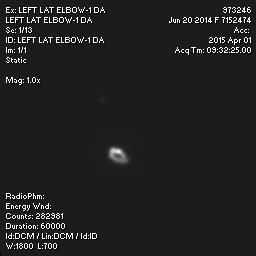 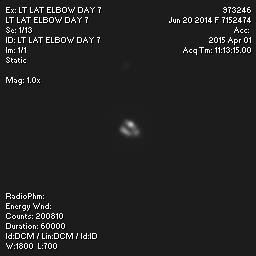 Blood, Urine and Feces Counts – post injection
Synovial Fluid Cell Counts – Direct Smear
PET/MRI images – day 0 & 42
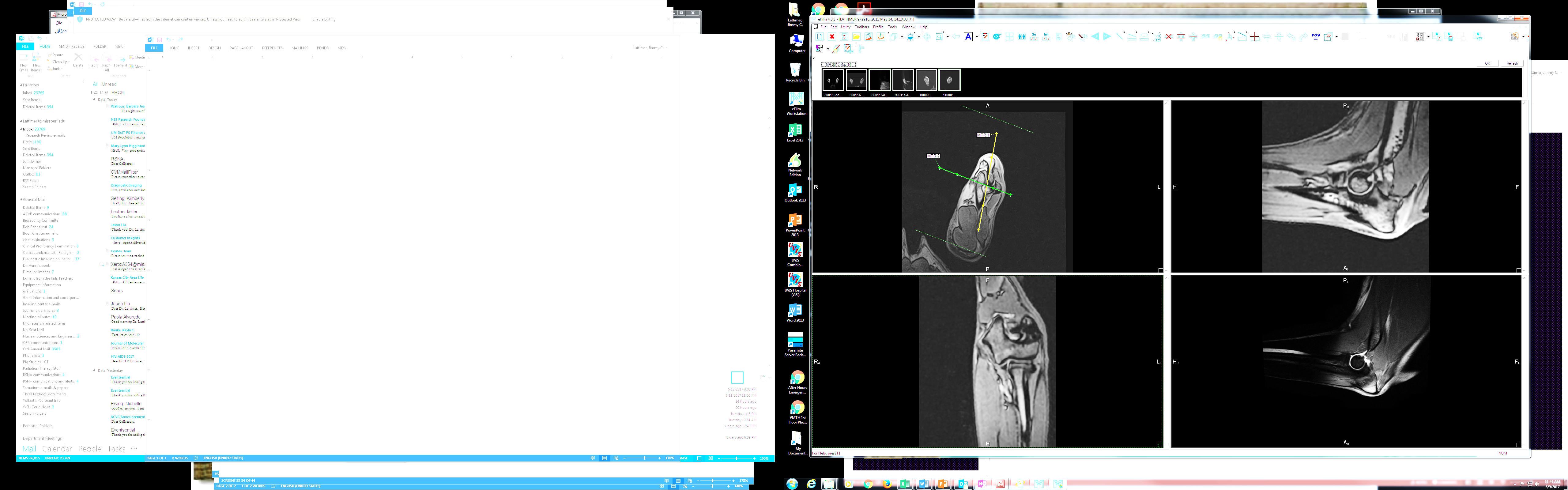 Post mortem studies
No histologic abnormalities were found in organs or joints
Organ and elbow activity indicated > 99% retention in elbow
Micro autoradiography confirmed synovial localization
Post mortem studies
Post mortem autoradiography of synovium
Conclusions
117mSn colloid (Synovetin™) should be evaluated as a radiosynoviorthesis agent in dogs

It was retained in the elbow joints with > 99% localization

The agent was well tolerated by the animals

No adverse reactions to the injection were detected

Further trials in dogs with naturally occurring clinical arthritis are needed to evaluate the efficacy of this agent
Future Studies
117mSn colloid (Synovetin™) is currently being evaluated in a multicenter trial for treatment of clinical lameness in dogs with grade 1 or 2 elbow arthritis. 

Trials are currently being planned for evaluation of this agent in the treatment of osteoarthritis in a limited equine study. 

Evaluation of efficacy in other joints and more advanced osteoarthritic conditions in dogs
References:
The role of synovitis in pathophysiology and clinical symptoms of osteoarthritis, Sellam, J. & Berenbaum, F. Nat. Rev. Rheumatol. 6, 625–635 (2010)

New insights on cell death from radiation exposure, Kevin M Prise, Giuseppe Schettino, Melvyn Folkard, Kathryn D Held, Lancet Oncol 2005; 6: 520–28

Role of inflammation in the pathogenesis of osteoarthritis: latest findings and interpretations,  Sololove J, Lepus C; Ther Adv Musculoskel Dis, 2013 5(2) 77-94

Direct in vivo evidence of activated macrophages in human osteoarthritis,  V.B. Kraus*, G. McDaniel, J.L. Huebner, T.V. Stabler, C.F. Pieper, S.W. Shipes,N.A. Petry, P.S. Low, J. Shen, T.A. McNearney, P. Mitchell, in press, Osteoarthritis and Cartilage (2016)